Present continuous
TO BE 	+ 	verb-ing

am			sleeping
is 			playing
are 			watching
FUTURE
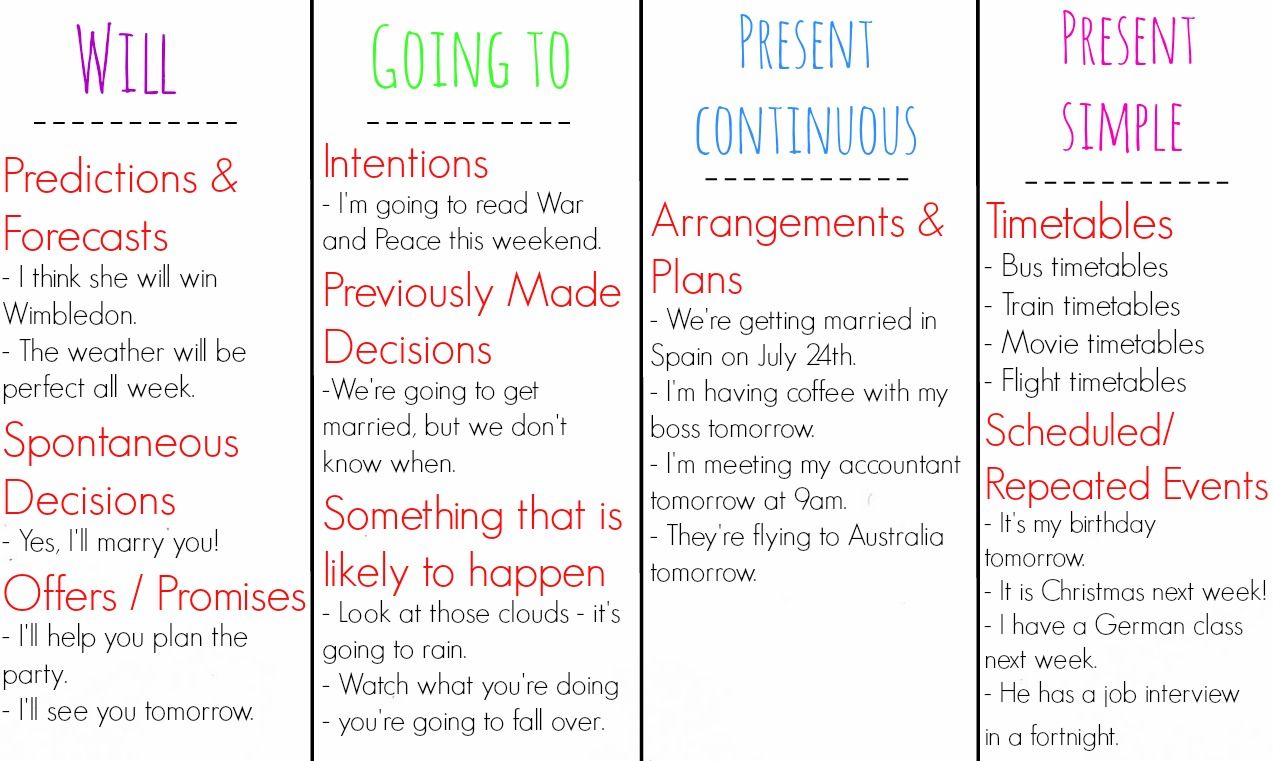 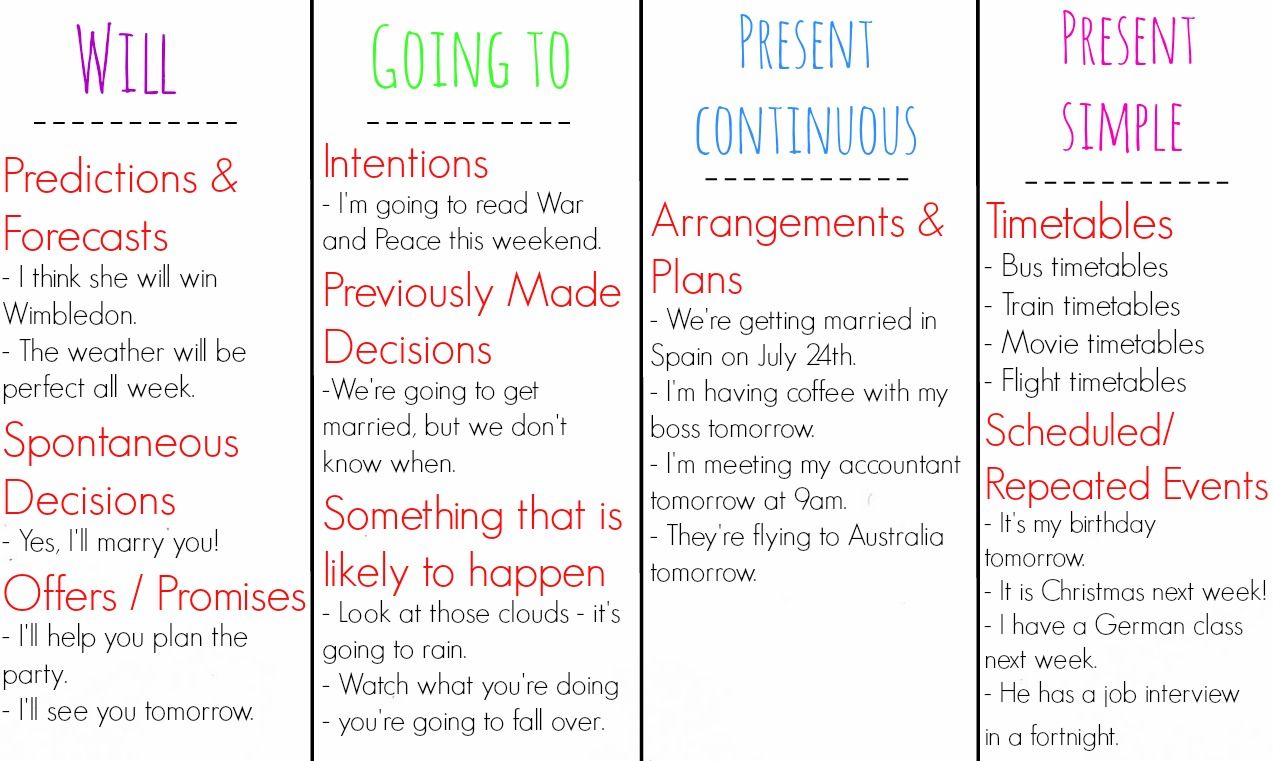 Přítomný čas průběhový používáme
pro budoucnost, pokud jde
o 
dohody 
a plány
FUTURE
Fill in the verb in present continuous to express future plans.
I _________________ (fly) to Spain next week. I already have the tickets.
I _________________ (go) to the doctors tomorrow, I‘ve got an appointment.
We _________________ (have) a barbecue at the weekend, we‘ve invited our friends.
They _________________ (meet) their friends after school, they agreed to meet at the court. 
My class _________________ (visit) a museum next week, our teacher has booked us a bus.
am flying
am going
are having
are meeting
is visiting